Project: IEEE P802.15 Working Group for Wireless Personal Area Networks (WPANs)

Submission Title: [Technical Proposal for IEEE 802.15.8]	
Date Submitted: [July16th, 2013]	
Source: [Jeongseok Yu, Woongsoo Na, Hyoungchul Bae, Taejin Kim, Yunseong Lee, Juho Lee, Zeynep Vatandas, Sungrae Cho, and Junbeom Hur] 
Company [Chung-Ang University, Korea]
E-Mail:[jsyu@uclab.re.kr, wsna@uclab.re.kr, hcbae@uclab.re.kr, tjkim@uclab.re.kr, yslee@uclab.re.kr, jhlee@uclab.re.kr, zvatandas@uclab.re.kr, srcho@cau.ac.kr, jbhur@cau.ac.kr]
Re: [This is the original document]	
Abstract: [Technical Proposal for IEEE 802.15.8]
Purpose: []
Notice: This document has been prepared to assist the IEEE P802.15.  It is offered as a basis for discussion and is not binding on the contributing individual(s) or organization(s). The material in this document is subject to change in form and content after further study. The contributor(s) reserve(s) the right to add, amend or withdraw material contained herein.
Release: The contributor acknowledges and accepts that this contribution becomes the property of IEEE and may be made publicly available by P802.15.
Technical Proposal for IEEE 802.15.8
Jeongseok Yu, Woongsoo Na, Hyoungchul Bae, Taejin Kim, Yunseong Lee, Juho Lee, Zeynep Vatandas, Sungrae Cho, and Junbeom Hur

Chung-Ang University
Slide 2
Contributions of the Proposal
Multicast/Broadcast Protocol for PAC
Multicast Group Management Technique
Reliable Multicast Protocol
Directional Antenna based Multicast Protocol
Multi-hop Operation for PAC
Multi-hop Unicast Transmission without Heavy Loaded Routing Table.
Security Mechanism for PAC
Infrastructure based Security Mechanism
Infrastructureless based Security Mechanism
Slide 3
Why Multi-hop/Multicast/Security Mechanism?
FlashLinQ
PAC
GPS/Base-station is required for synchronization.
It does not support Multi-hop
GPS /Base-station is not necessary for synchronization
It supports Multi-hop
Bluetooth
1-to-1 Data Communication
Communication Range is limited 10m
It does not support Multi-hop
Multicast/broadcast technique can be available
    1:1, 1:N, N:N communication.
Multi-hop transmission can extend transmission range
Wi-Fi
Direct
Group Owner (AP) and Client (Terminal) make
          a group.
Multiple clients is associated per one group 
          owner (1:N). 
1-to-1 data communication (Group owner and
client)
The data communication between clients is 
          impossible.
Communication Range is limited 100m.
It does not support Multi-hop.
Fully Distributed (There is no role for AP or terminal)
Data communication among PDs is available
Low energy consumption
Multi-hop transmission can extend transmission range
Compare with FlashLinQ, Bluetooth, and Wi-Fi Direct, PAC has a several merits including multi-hop support.
Slide 4
In the Pre-Proposal
We proposed 
Multicast Group Management (Finding/Joining/Leaving Multicast Group)
Multi-hop Transmission Technique (Routing Table Management/Multi-hop Unicast Transmission)
Reliable Multicast Data Transmission (Implicit ACK based Transmission)
Due to time constraints, we briefly summarize our pre proposal and new features for this presentation in more detail.
Full version final proposal refer to DCN 387 r1.
Slide 5
Summary of the Pre-proposal (1/3)
Finding/Joining/Leaving Multicast Group
By using ACF/ARCF, each PD can find the group and join the multicast group.
After join the group, PD creates the device group ID for multicast.
If a PD wants to leave the group, it updates its routing table and multicasts MGNF to its group members.

Multicast Group Notification Frame
It used for 1) Limiting duplicate ARCF, 2) Management of routing table, 3) Notifying leaving multicast group, 4) Device group ID creation, 5) Request for unicast routing, 6) Reply for unicast routing, 7) Mobility support, 8) Local repair, and 9) Notification of removed routing entry
In order to limit a larger number of MGNF transmission, United Multicast Address is used which unifies multiple different groups into a single one.
Slide 6
Summary of the Pre-proposal (2/3)
Routing Table Management
Whenever a PD receives ACF or ARCF, a routing entry is created in its routing table.
Also, routing table is updated by receiving MGNF.
It is used for multicast data transmission and multi-hop data transmission.
If the link is broken, a PD finds another route by using ACF/ARCF mechanism.
Multicast Data Transmission
If a PD received multicast data, it checks routing table and determines forward or not the data.
If there is entry to forward, it forward the data frame.
Unicast Data Transmission
If a PD has routing information of destination in its routing table, it can transmits to next hop.
Otherwise, it request a destination path using MGNF (type = 4).
Slide 7
Summary of the Pre-proposal (3/3)
Reliable Multicast
We proposed bitmap based implicit ACK mechanism for reliable multicast.
In order to satisfy the full reliability, each PD has a bitmap which is included in a routing table.
The bitmap indicates whether a PD received an ACK from a particular one-hop PD.
Also, to avoid ACK implosion, transmitters send the ACK at random time.

Directional Antenna Support
We use an additional routing table field which describes its beam number forwarding to destination in order to transmit frame.
Slide 8
New Features for Multi-hop Multicasting

Distributive routing table for reducing # of routing entries
Classification of MGNF types into two (response with ACK and no response with ACK) to limit the # of control messages
Selective Group ACK technique for reliable multicast
Pre ACK technique for reducing # of multicast data forwardings
Slide 9
Reducing # of Routing Entries (1/6)
When a PD is full of routing entries due to memory constraints, it chooses to remove an entry with the lowest hop count from it in its routing table.
Then, it transmits a MGNF (Notification type : 8) to the chosen PD (the removed entry) and sets timer.
When the chosen PD receives the MGNF (Notification type : 8), it deletes the entry of the sender PD from its routing table, and tries to connect another member of the multicast group by sending an ACF.
If a PD receives the ACF, it replies with ARCF and creates a new link.
Slide 10
Reducing # of Routing Entries (2/6)
When S wants to break the link to B (due to routing entry full), S transmits MGNF (Notification type : 8)to B and sets a timer.
A
B
S
D
C
S’s Routing Table
A’s Routing Table
B’s Routing Table
: MGNF (Type 8)
: ACF
: ARCF
Slide 11
Reducing # of Routing Entries (3/6)
When B receives the MGNF (Notification type : 8), it breaks the link.
A
B
S
D
C
S’s Routing Table
A’s Routing Table
B’s Routing Table
: MGNF (Type 8)
: ACF
: ARCF
Slide 12
Reducing # of Routing Entries (4/6)
Then, B transmits ACF.  
S ignores B’s ACF because of PD S’stimer is not expired.
A
B
S
D
C
S’s Routing Table
A’s Routing Table
B’s Routing Table
: MGNF (Type 8)
: ACF
: ARCF
Slide 13
Reducing # of Routing Entries (5/6)
A receives the ACF and transmits MGNF (type 0) and ARCF to B.
A
B
S
D
C
S’s Routing Table
A’s Routing Table
B’s Routing Table
: MGNF (Type 8)
: ACF
: ARCF
Slide 14
Reducing # of Routing Entries (6/6)
Then, A and B create a new link.
A
B
S
D
C
S’s Routing Table
A’s Routing Table
B’s Routing Table
: MGNF (Type 8)
: ACF
: ARCF
Slide 15
Classification of  MGNF types
Duplicate response to the MGNF may cause traffic implosion, so we divided nodes into two types
ACK-enabled MGNF transmission (Notification type = 2, 3, 4, 5, 8)
A source node transmitting a MGNF has to receive ACK frame. 
ACK-disabled MGNF transmission (Notification type = 0, 1, 6, 7) 
ACK frame is not required since MGNF with type 0, 1, 6, 7 does not need to be reliably transmitted.
Without those, multicast group management can still work OK.
Slide 16
Selective Group ACK technique for reliable multicast (1/12)
In the pre-proposal
We proposed bitmap based implicit ACK mechanism for reliable multicast.
If we use the implicit ACK mechanism, the transmitted frame becomes larger due to bitmap size (considering significant # of one-hop neighbours).
We propose a new reliable broadcast technique in order to resolve the above scenario.

In the final proposal
We propose a selective group ACK technique for reliable multicast to know whether the nodes receive multicast data frame fully or not.
When sender PD sends a multicast data frame, it chooses the groups to acknowledge the frame in the multicast group.
Slide 17
Selective Group ACK technique for reliable multicast (2/12)
To avoid the feedback implosion problem, a sender forms groups of nodes in its routing table.
Then, the sender transmits multicast data frame including the information of the group which sends their Block ACK.
When the nodes in the group receive all multicast data frames successfully, they transmit Block ACK to the sender by notifying that they received all frames successfully.
If they did not receive any data frame or they did not receive it, they do not transmit Block ACK to the sender.
Slide 18
Selective Group ACK technique for reliable multicast (3/12)
Sender S chooses the groups.
In this example, the number of nodes in a group is 3.
A,B,C are in group1, D,E,F are in group2 and G,H,I are in group3. 
S transmits multicast data frame F1 notifying that group1 is responsible for the acknowledgement.
A
I
B
H
S
C
G
D
F
E
: Multicast Data Frame
: Timer Based Block ACK
*The order of frames to be transmitted is F1, F2, and F3.
Slide 19
Selective Group ACK technique for reliable multicast (4/12)
A, B, and C transmit Block ACK (actually a single ACK in this case) to S for F1 because these nodes are in group 1.
A
I
B
H
S
C
G
D
F
E
: Multicast Data Frame
: Timer Based Block ACK
Slide 20
Selective Group ACK technique for reliable multicast (5/12)
S transmits multicast data frame F2 notifying group 2 needs to send the Block ACK.
A
I
B
H
S
C
G
D
F
E
: Multicast Data Frame
: Timer Based Block ACK
Slide 21
Selective Group ACK technique for reliable multicast (6/12)
D, E, and F transmit Block ACK for F1, F2 (Frame1, Frame2) to S.
A
I
B
H
S
C
G
D
F
E
: Multicast Data Frame
: Timer Based Block ACK
Slide 22
Selective Group ACK technique for reliable multicast (7/12)
S transmits multicast data frame F3 notifying group 3 needs to send the Block ACK.
A
I
B
H
S
C
G
D
F
E
: Multicast Data Frame
: Timer Based Block ACK
Slide 23
Selective Group ACK technique for reliable multicast (8/12)
G, H, and I transmit Block ACK for F1, F2, F3 to S.
A
I
B
H
S
C
G
D
F
E
: Multicast Data Frame
: Timer Based Block ACK
Slide 24
Selective Group ACK technique for reliable multicast (9/12)
Since all groups are acknowledged, S checks any unacknowledged groups and frames.
S did not receive ACK for F2 and F3 from A,B, and C and ACK for F3 from D, E, and F.
If the timer is expired, S sends Request ACK to the groups in order to check the reliability for group 1 and 2.
A
I
B
H
S
C
G
D
F
E
: Multicast Data Frame
: Timer Based Block ACK
: Request Block ACK
Slide 25
Selective Group ACK technique for reliable multicast (10/12)
If A, B, and C receive the Request ACK, they transmit the Block ACK (for frames F2 and F3) to S.
A
I
B
H
S
C
G
D
F
E
: Multicast Data Frame
: Timer Based Block ACK
: Request Block ACK
Slide 26
Selective Group ACK technique for reliable multicast (11/12)
Similarly sender S transmit the Request Block ACK to PD F, E, and D.
A
I
B
H
S
C
G
D
F
E
: Multicast Data Frame
: Timer Based Block ACK
: Request Block ACK
Slide 27
Selective Group ACK technique for reliable multicast (12/12)
If D, E, and F receive the Request ACK, they transmit the Block ACK (for frame F3) to S.
A
I
B
H
S
C
G
D
F
E
: Multicast Data Frame
: Timer Based Block ACK
: Request Block ACK
Slide 28
Flow Chart – Block ACK Mechanism
Block ACK Group2
Block ACK Group1
PD 1
PD 2
PD 3
PD 4
PD 5
Send Multicast Data #1
Send ACK
Send ACK
Send Multicast Data #2
Send ACK
Send ACK
Retransmit Multicast Data #1
Send ACK
Slide 29
Pre-ACK (1/6)
In order to satisfy full reliability, each PD has to receive ACK frame from all nodes in its routing table.
Suppose S has entry for A, A has entry for B, B has entry for C, C has entry for D, and D has entry for E.
Although A, B, C, D, and E is in one-hop range from S, total transmissions is 5
It will take a long time and cause
     traffic congestion.
A
B
S
E
C
D
: Multicast Data Frame
: ACK
Slide 30
Pre-ACK (2/6)
Pre-ACK
If a PD overhearing a data sent by sender does not have the sender in its routing table, the PD sends pre-ACK to the PDs in the routing table.
Pre-ACK includes 
Originator Address of Data
Sequence Number of Data
Address of Receiver
If a PD receives pre-ACK, it creates an ACK table.
If all receivers in the ACK table are acknowledged, the PD doesn’t forward the data.
Slide 31
Pre-ACK (3/6)
Assume that the topology.
S multicasts data frame.
It needs ACK of A for reliability.
And B, C, D overhear the datathen they create an ACK table foroverheard data and set timer forforwarding.
A
B
S
E
C
D
: Multicast Data Frame
Slide 32
Pre-ACK (4/6)
A sends ACK to S becauseit has routing entry of S.
B, C, D send pre-ACK to PDsin its routing table.
When a PD receives pre-ACK, it checks the senderin ACK table.
If all PDs of routing
     entry successfully receive
     the frame, it does not forward a frame.
A
B
S
E
C
D
: ACK
: Pre-ACK
Slide 33
Pre-ACK (5/6)
If some entries are left to forward frame,
     it forwards the frame in order to satisfy reliability
     (Retransmission Concept)
In this example, B and E forwardthe data because their ACK tableare not fully checked.
A
B
S
E
C
D
: Multicast Data Frame
Slide 34
Pre-ACK (6/6)
When a PD receives the forwardeddata, it sends ACK to the sender.
If whole ACK table is checked,reliable multicast of the datais finished.
A
B
S
E
C
D
: ACK
Slide 35
Performance Evaluation
To evaluate our multicast technique for PAC, we use the OPNET simulator under the one-hop scenario and multi-hop scenario. 
Each scenario includes background unicast data transmissions for realistic scenario.
With i7 quad core CPU and 32G memory, each simulation scenario took more than about 10-hour time.
Slide 36
MAC Parameters Used in Simulations
Slide 37
MAC Parameters Used in Simulations
Slide 38
Performance Metric
Areal sum goodput (bps/km2): Total number of packets received by all PDs during 1second, expressed as bits per second per square-meter.

Jain’s fairness index: Jain’s index for number of packets received by PDs.

Average group joining time: The time duration between ACF transmission time and ARCF reception time for one PD.
Slide 39
1-Hop Scenario(100PDs, Full buffer, 1Group, Multicast)
Areal sum goodput
Maximum saturated goodput point (470 bps/km2)
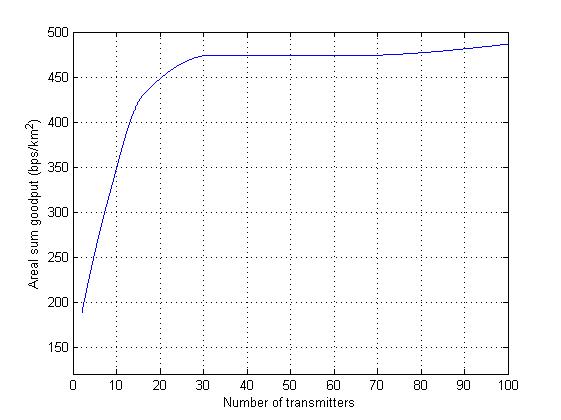 Goodput increases as the 
     number of transmitters increases
     (since they generate more traffic)

When the number of transmitters
     is 32, goodput reaches is saturated
Slide 40
1-Hop Scenario(100PDs, Full buffer, 1Group, Multicast)
Jain’s fairness index
All of transmitters have almost same chance to transmit
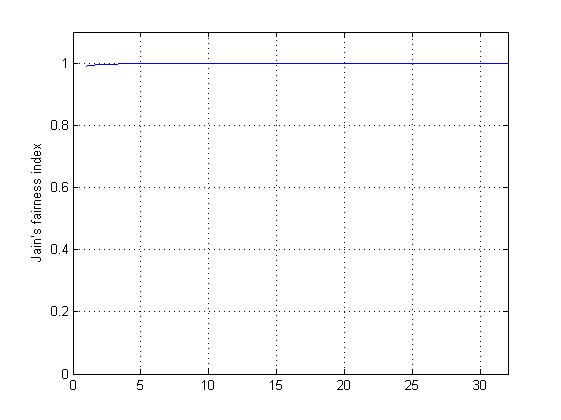 Since all of PDs in a one-hop
     range of transmitters, all  nodes     have same opportunity of send      data.
Slide 41
1-Hop Scenario(100PDs, Full buffer, 1Group, Multicast)
Average Group Joining Time
A PD finds a group and join within 0.2 seconds
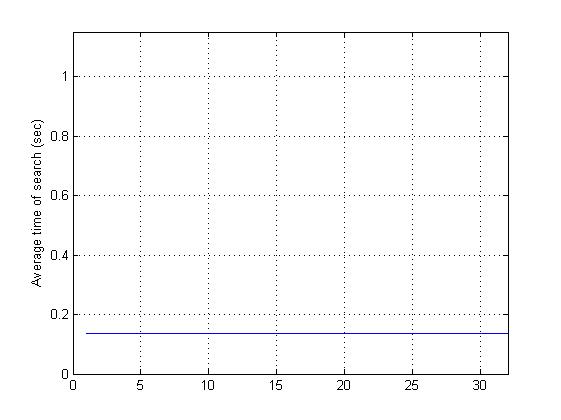 Since all of PDs within one-hopcoverage, group joining delay is relatively small.
Slide 42
Multi-Hop Scenario(100PDs, 512Bytes/sec, 1Group, Multicast)
Areal sum goodput
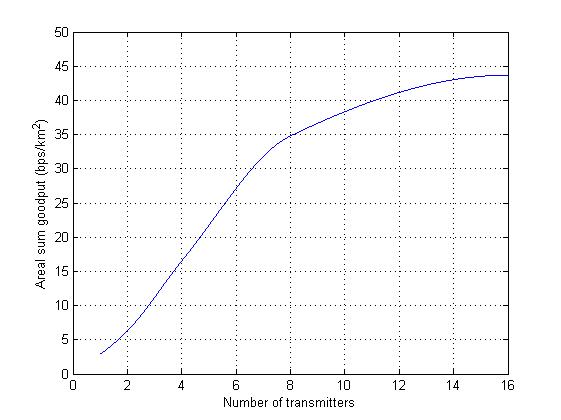 Goodput increases as the 
     number of transmitters increases
     (since they generate more traffic)
Slide 43
Multi-Hop Scenario(100PDs, 512Bytes/sec, 1Group, Multicast)
Jain’s fairness index
All of transmitters have almost same chance to transmit
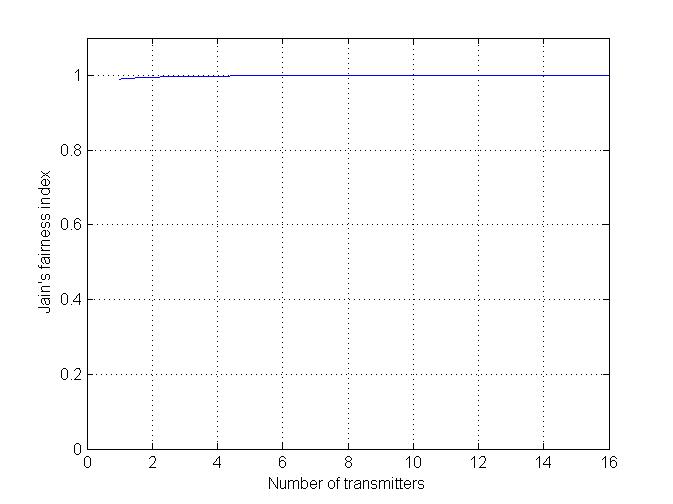 Slide 44
Multi-Hop Scenario(100PDs, 512Bytes/sec, 1Group, Multicast)
Average Group Joining Time
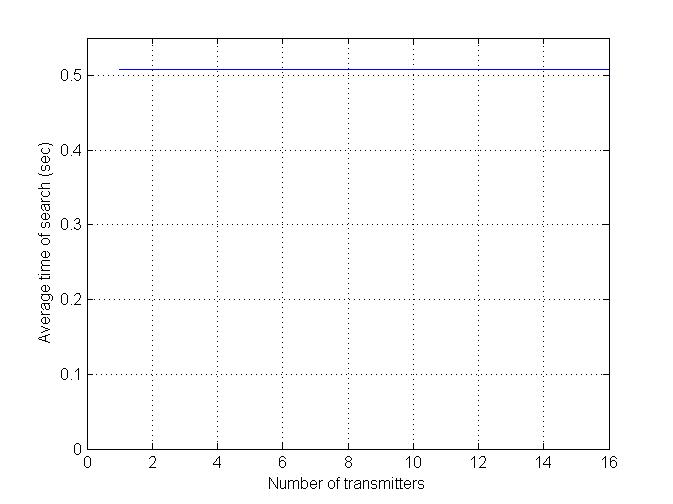 Since PDs distributed withinmulti-hop coverage, it makessome delay in order to groupjoining.
Slide 45
Multi-Hop Scenario(100PDs, 512Bytes/sec, 1Group, Multicast)
Areal sum goodput (X-axis: The number of Hops)
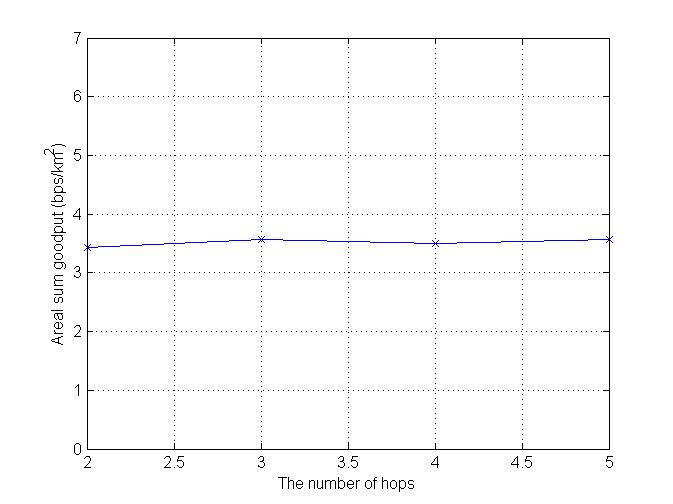 The goodput is independs onthe number of hops.
Slide 46
Multi-Hop Scenario(100PDs, 512Bytes/sec, 1Group, Multicast)
Jain’s fairness index (X-axis: The number of Hops)
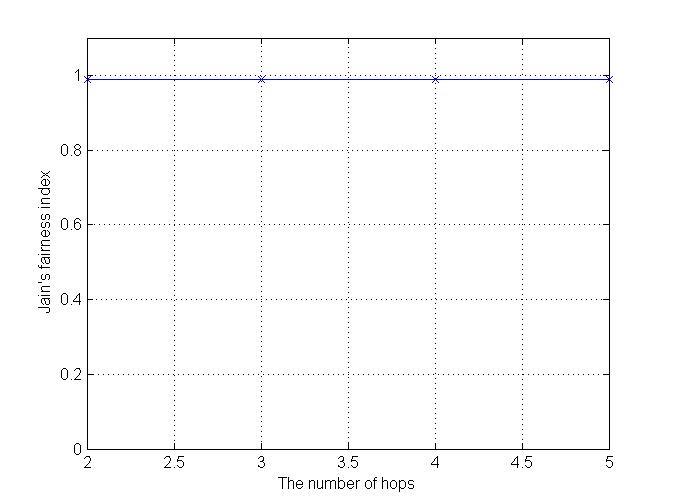 The result is similar withprevious scenario. 
All of PDs have same chance to transmit a data frame.
Slide 47
Multi-Hop Scenario(100PDs, 512Bytes/sec, 1Group, Multicast)
Average Group Joining Time (X-axis: The number of Hops)
The average group joining timeincreases as the number of hopsincreases due to forward delay.

Most of PDs finds a group with in a 1.5 seconds even ifa PD is far away from group member.
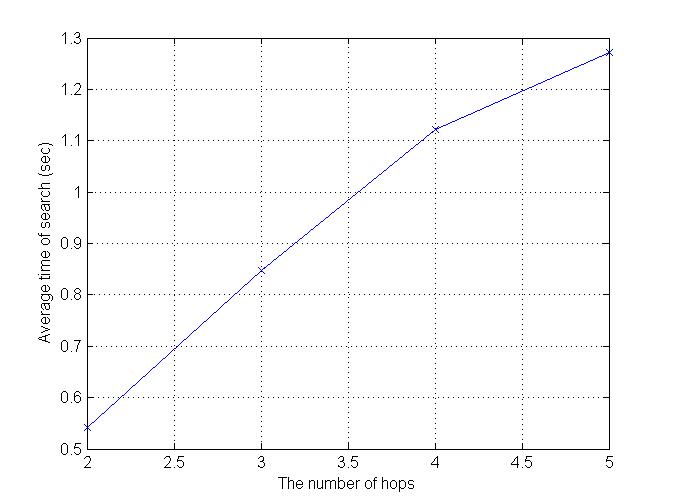 Slide 48
Realistic Scenario
Realistic Scenario
Number of PDs: 100
Traffic Generation: 512Bytes/sec
Transmitter: 2~8 (half of them generate multicast data and others generate unicast data)
The number of Groups per PD: 3
Slide 49
Realistic Scenario - Goodput
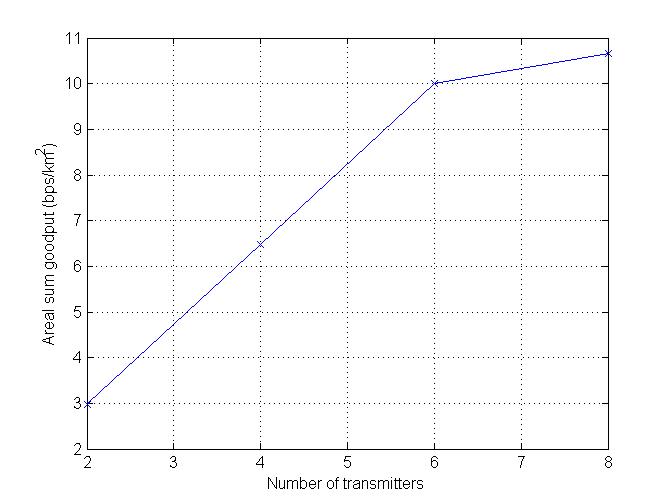 In the realistic scenario,result is similar to previous scenario.goodput increases as the 
     number of transmitters increases
     (since they generate more traffic)
<Single-Hop Scenario>
Slide 50
Realistic Scenario - Goodput
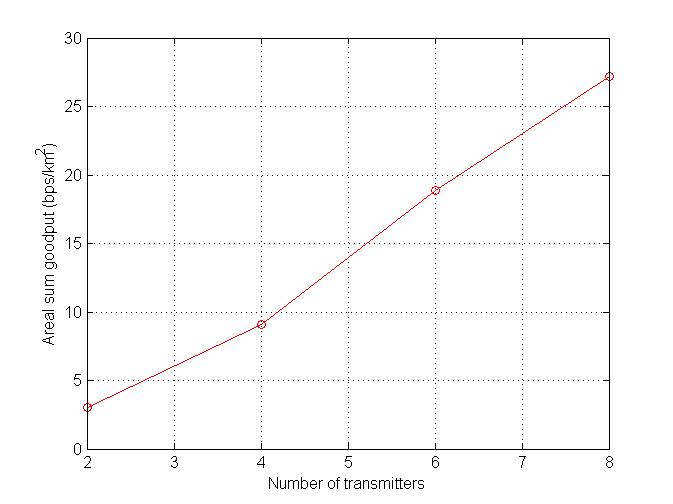 In the multi-hop scenario, theresult also similar with previous simulation result.
<Multi-Hop Scenario>
Slide 51
Realistic Scenario – Goodput (x-axis: inter arrival rate)
# of Transmitters: 8
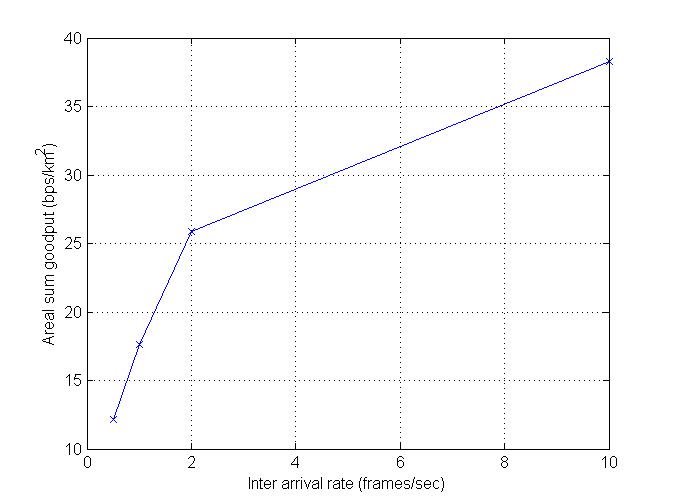 As we expected the goodput increases
    as the inter arrival rate increases.

 Since high inter arrival rate generates    more traffic loads.
<Single-Hop Scenario>
Slide 52
Realistic Scenario – Goodput (x-axis: inter arrival rate)
# of Transmitters: 8
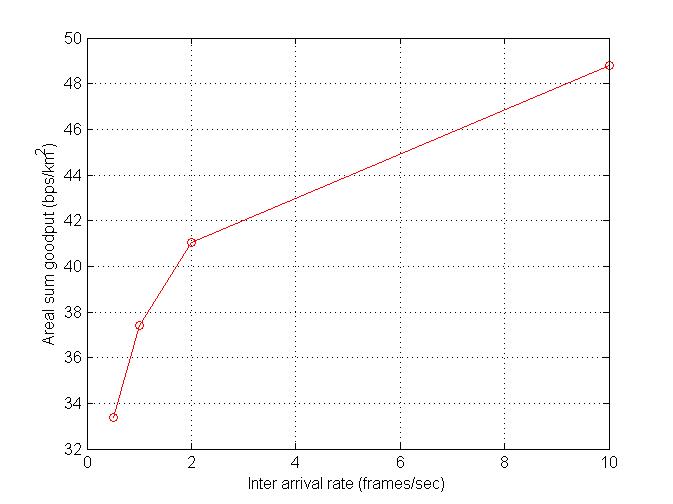  Similar to single-hop scenario,    the goodput increases with the    inter arrival rate.
<Multi-Hop Scenario>
Slide 53
Realistic Scenario – Jain’s Fairness Index
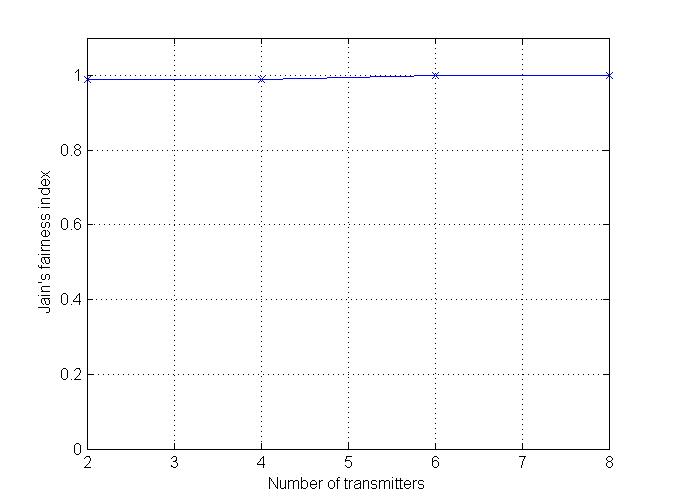  Fairness also similar to previous    scenario.
<Single-Hop Scenario>
Slide 54
Realistic Scenario – Jain’s Fairness Index
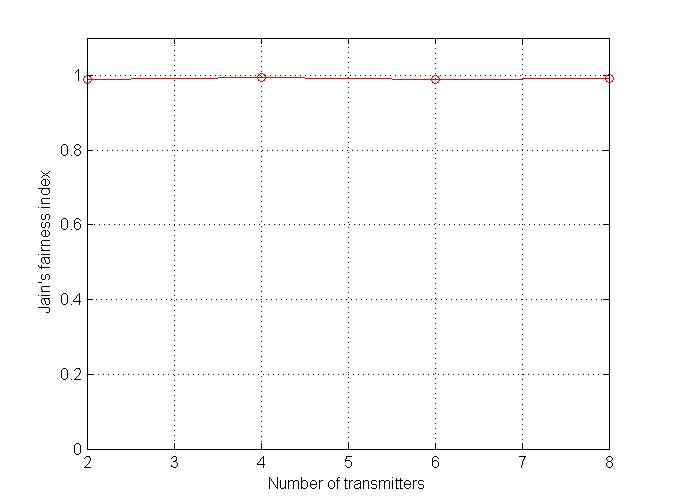  Fairness also similar to previous    scenario.
<Multi-Hop Scenario>
Slide 55
Realistic Scenario – Average Group Joining Time
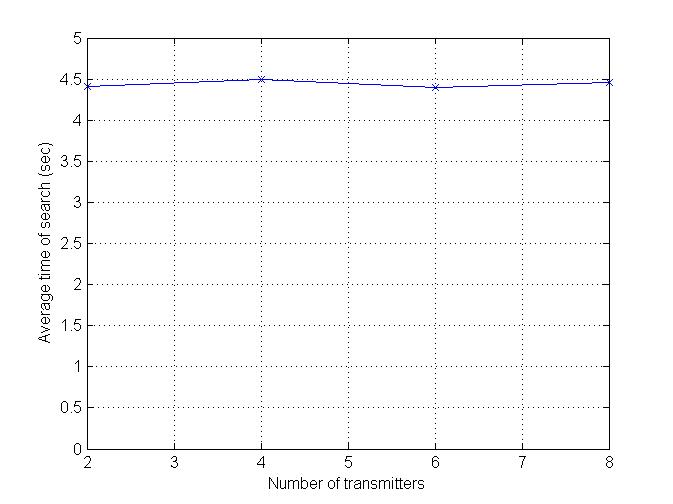  The group joining time is 4.5 seconds,
<Single-Hop Scenario>
Slide 56
Realistic Scenario – Average Group Joining Time
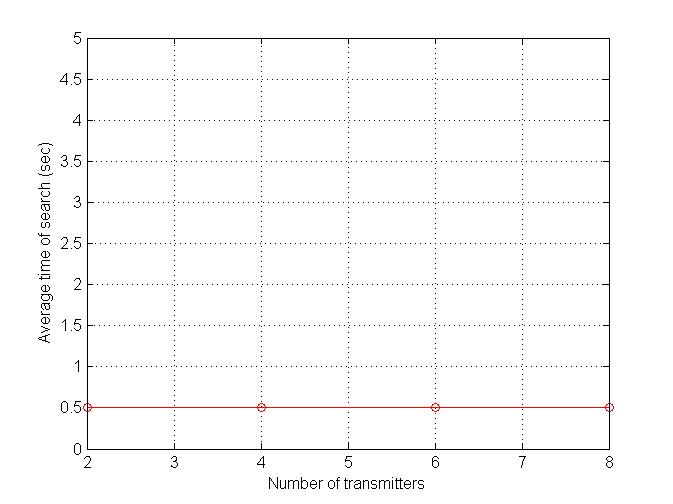 <Multi-Hop Scenario>
Slide 57
Security Mechanism for PAC
Slide 58
Security Mechanism Summary (1/2)
Three security modes
Non-security mode
Service level enforced security mode
Optional authentication, authorization, encryption
Link level enforced security mode
Mandatory authentication, authorization, encryption
Slide 59
Security Mechanism Summary (2/2)
Authentication and Authorization
Infrastructureless architecture
Using PIN (symmetric), or certificate (asymmetric) issued by the trusted third party
Infrastructure architecture
Using master key (symmetric) issued by the AAA server, or certificate issued by the AAA server
EAP(extensible authentication protocol)

Key derivation and authentication protocols with security parameters
Refer to the pre-proposal
Slide 60